Об утверждении Требований к обязательной школьной форме для организаций среднего образования
Приказ Министра образования и науки Республики Казахстан от 14 января 2016 года № 26
Школьная форма вводится с учетом возрастных особенностей обучающихся. 

Она подразделяется на повседневную, парадную и спортивную.
Школьная форма для мальчиков включает: пиджак, жилет, брюки, парадную рубашку, повседневную рубашку (зимний период: трикотажный жилет, водолазку). 

Брюки для мальчиков свободного кроя, и по длине закрывают щиколотки ног.
Школьная форма для девочек включает: пиджак, жилет, юбку, классическую блузу (зимний период: трикотажный жилет, сарафан, водолазку).
Требования к школьной форме реализуются с учетом климатических условий, места проведения учебных занятий и температурного режима в учебном помещении.

Выбор цвета, фасона школьной формы и длины юбки определяется организацией среднего образования и общественным советом, утверждается протоколом общешкольного родительского собрания
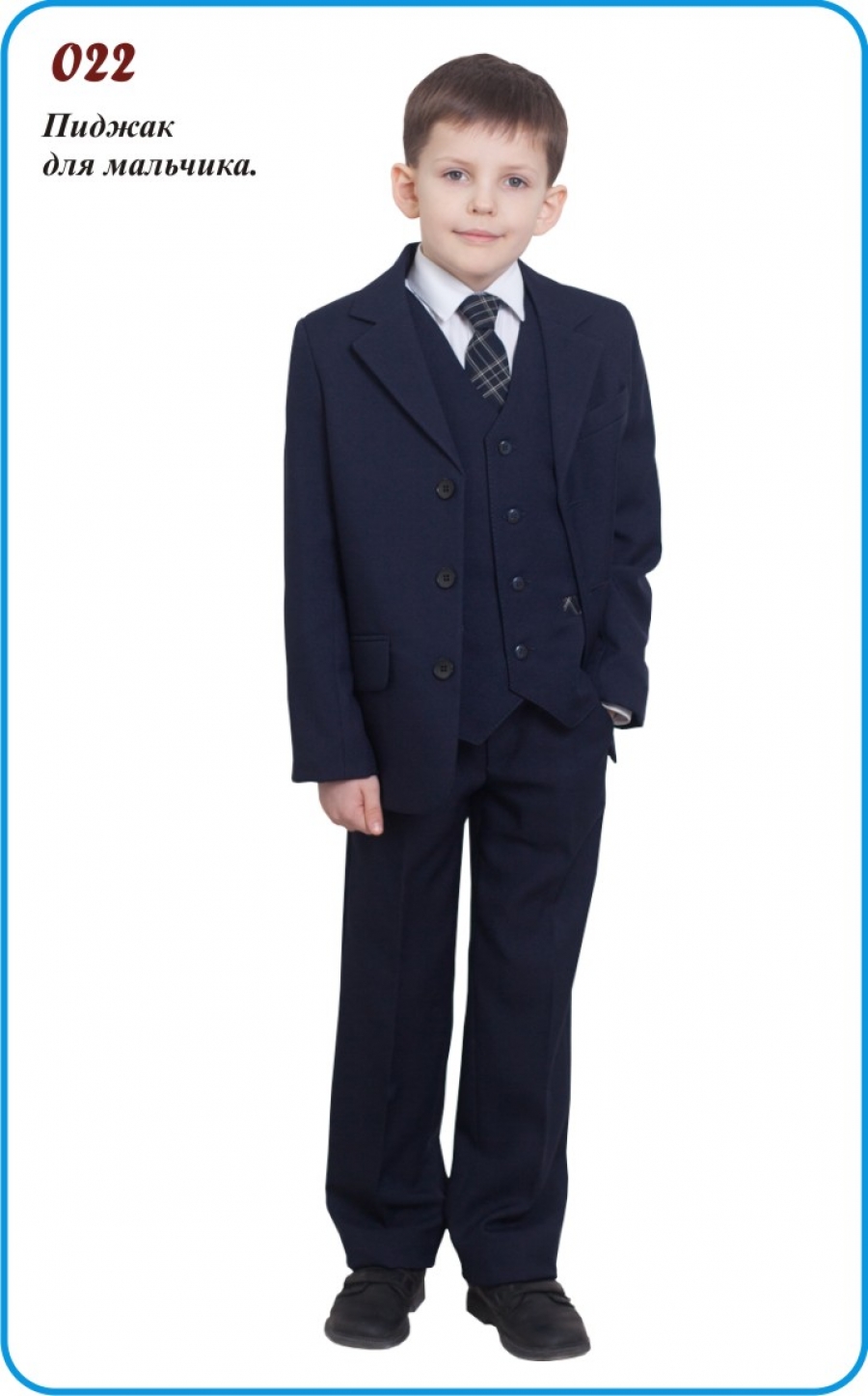 28-30 размер - 9500тг

32-34 размер - 11500тг

36-38 размер - 12500тг

40-42 размер - 13500тг

44-46 размер - 16500тг

48 размер - 16500тг
Жилет однотонный

28-30 размер - 3500тг
32-34 размер - 3500тг
36-38 размер - 4000тг
40-42 размер - 4300тг
44-46 размер - 4600тг
48 размер - 4800тг
50-54 размер - 5200тг

Брюки

28-30 размер - 3600тг
32-34 размер - 3600тг
36-38 размер - 3800тг
40-42 размер - 4000тг
44-46 размер - 4500тг
48 размер - 5000тг
50-54 размер - 6300тг
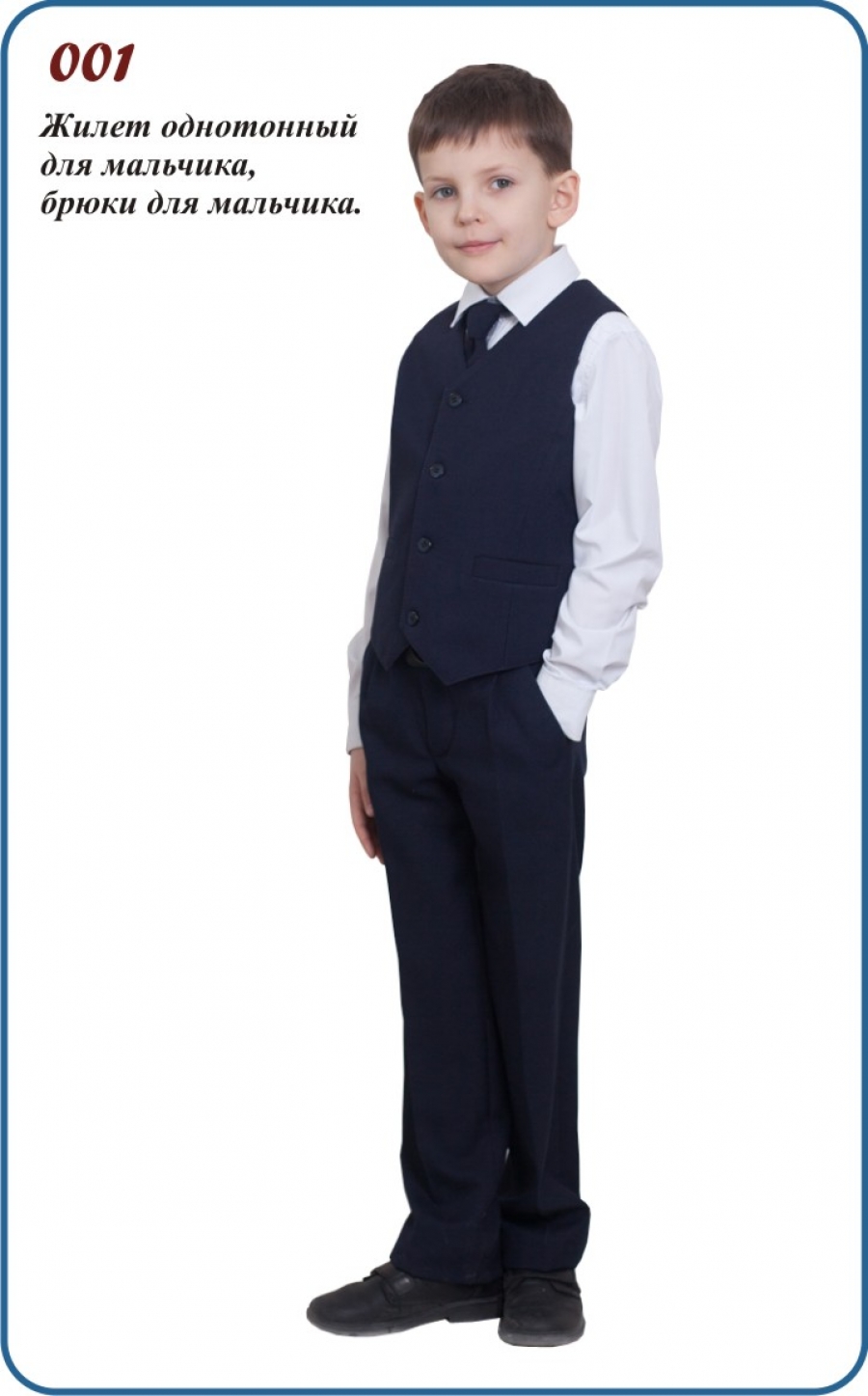 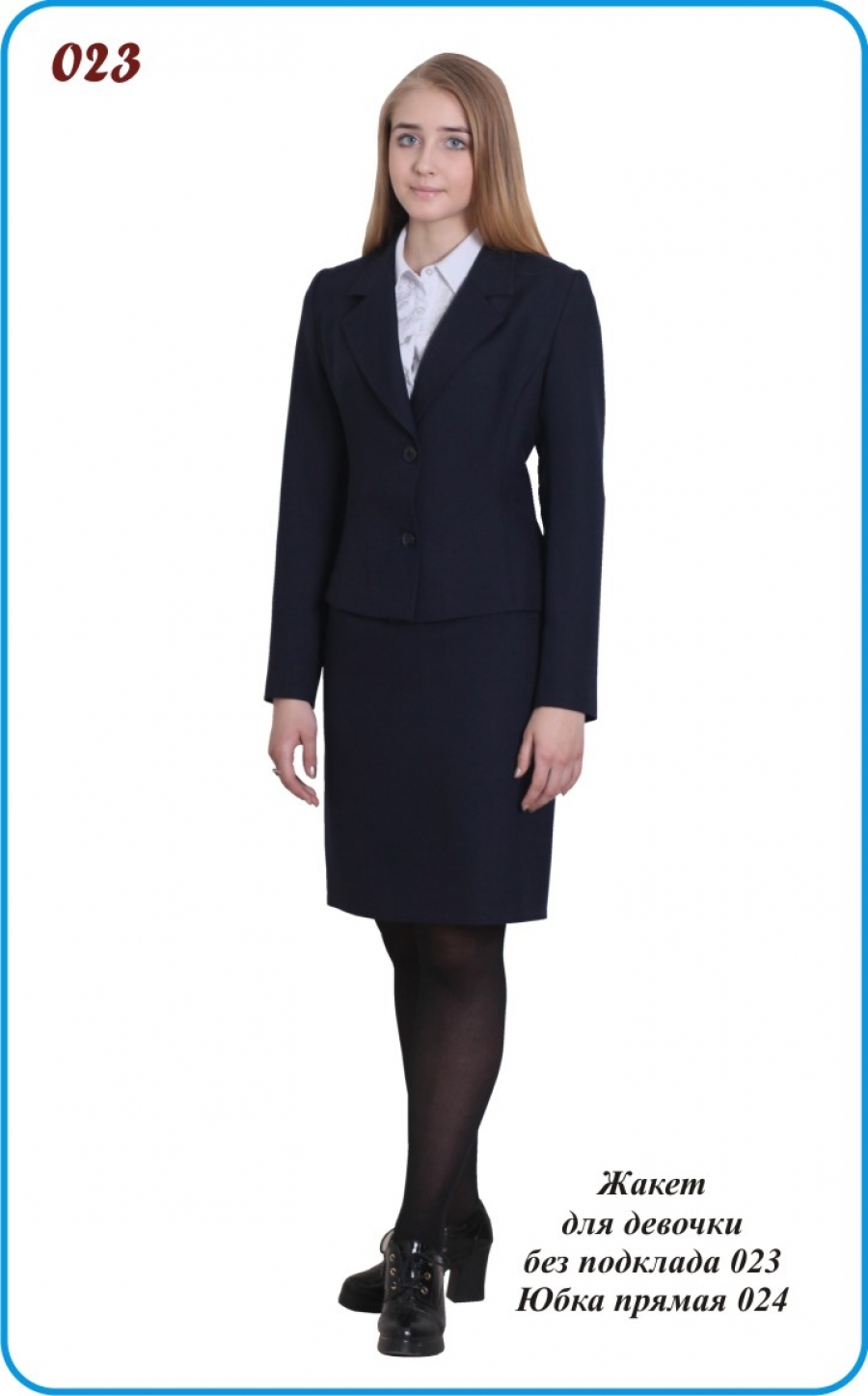 28-30 размер - 6500тг

32-34 размер - 6500тг

36-38 размер - 7000тг

40-42 размер - 7500тг

44-46 размер - 8000тг

48 размер - 8500тг
Синяя гладь
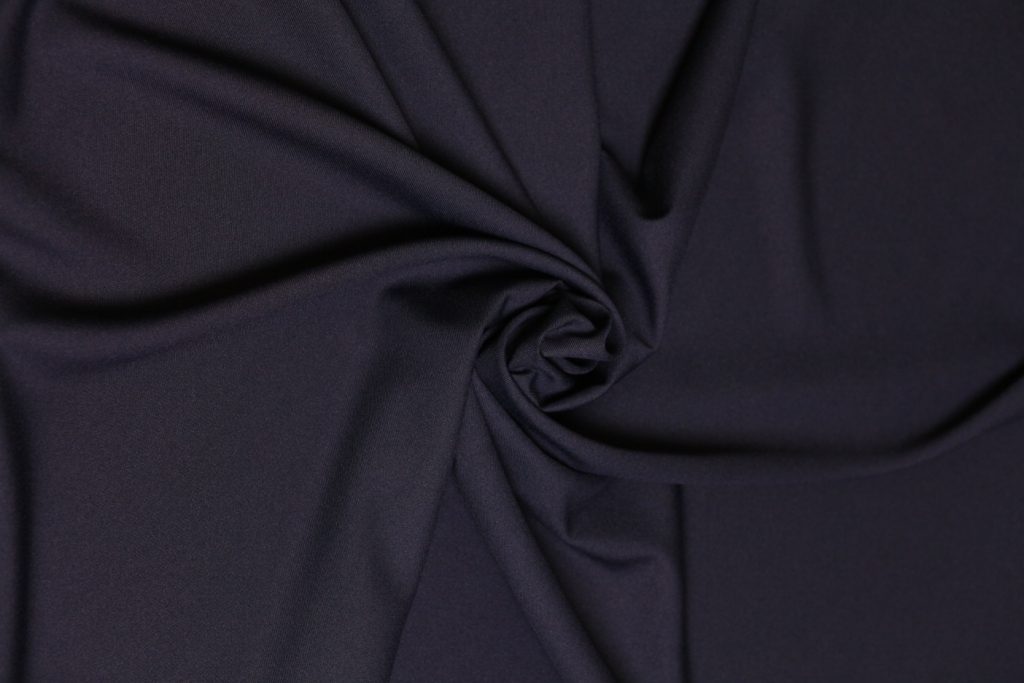 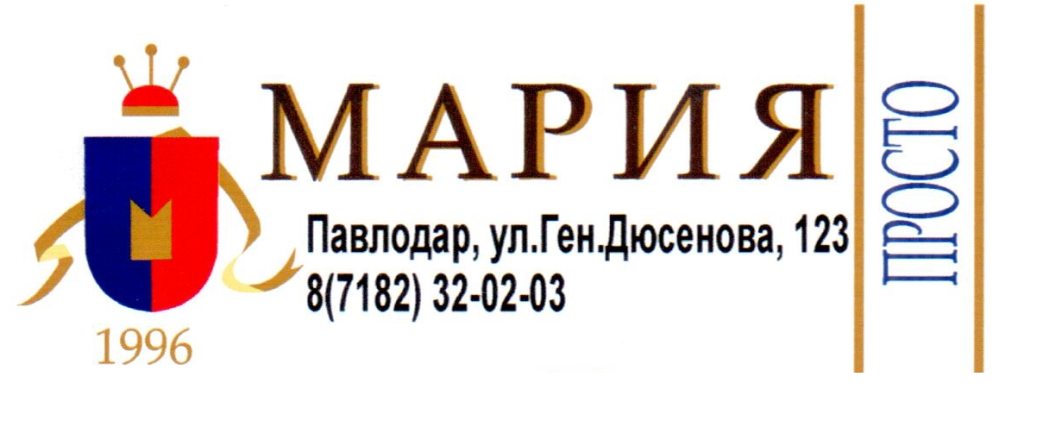 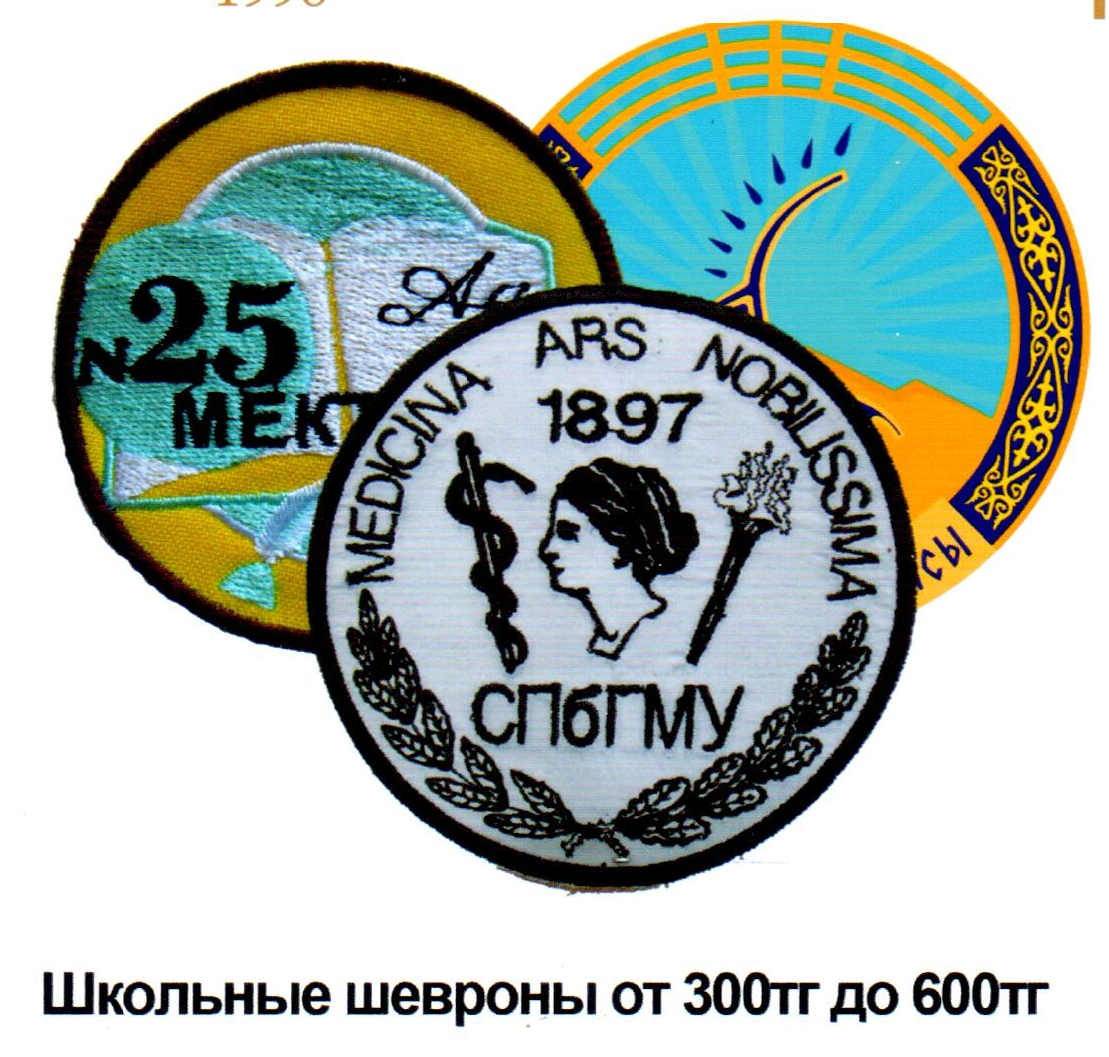 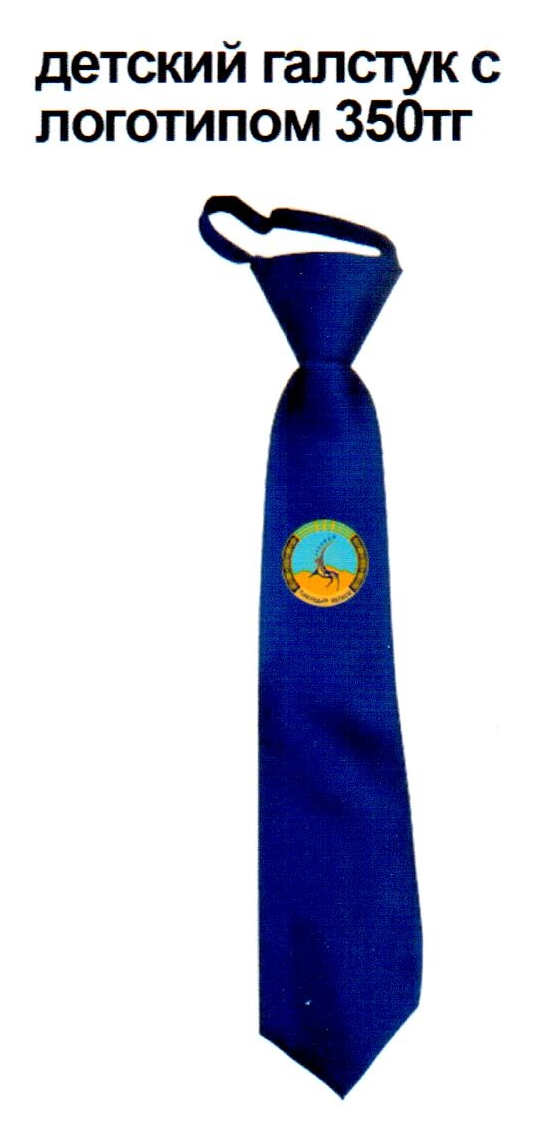 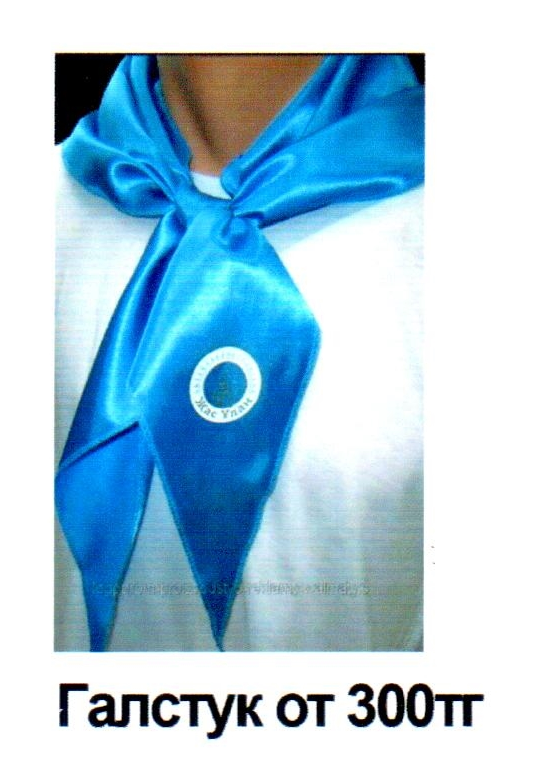 Список предприятий области, занимающихся пошивом школьной формы